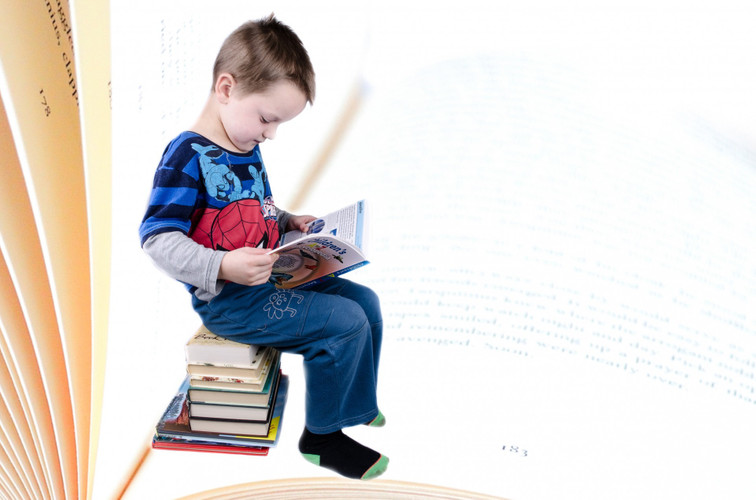 第六单元
《综合性学习二》
语文精品课件 六年级下册
授课老师：某某 | 授课时间：20XX.XX
某某小学
课前导读
这六年，发生过多少令人激动、喜悦的事；这六年，是我们永远难忘的岁月。毕业在即，我们围绕“难忘小学生活”这个主题，开展了一次综合性学习活动，现在把你们这段时间的成果与大家一起分享，好吗？
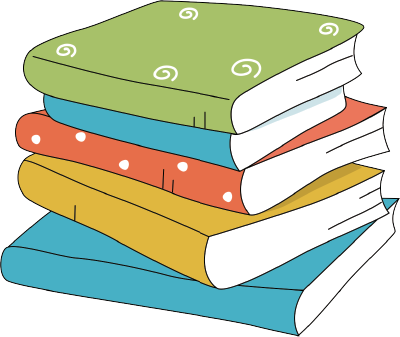 课前导入
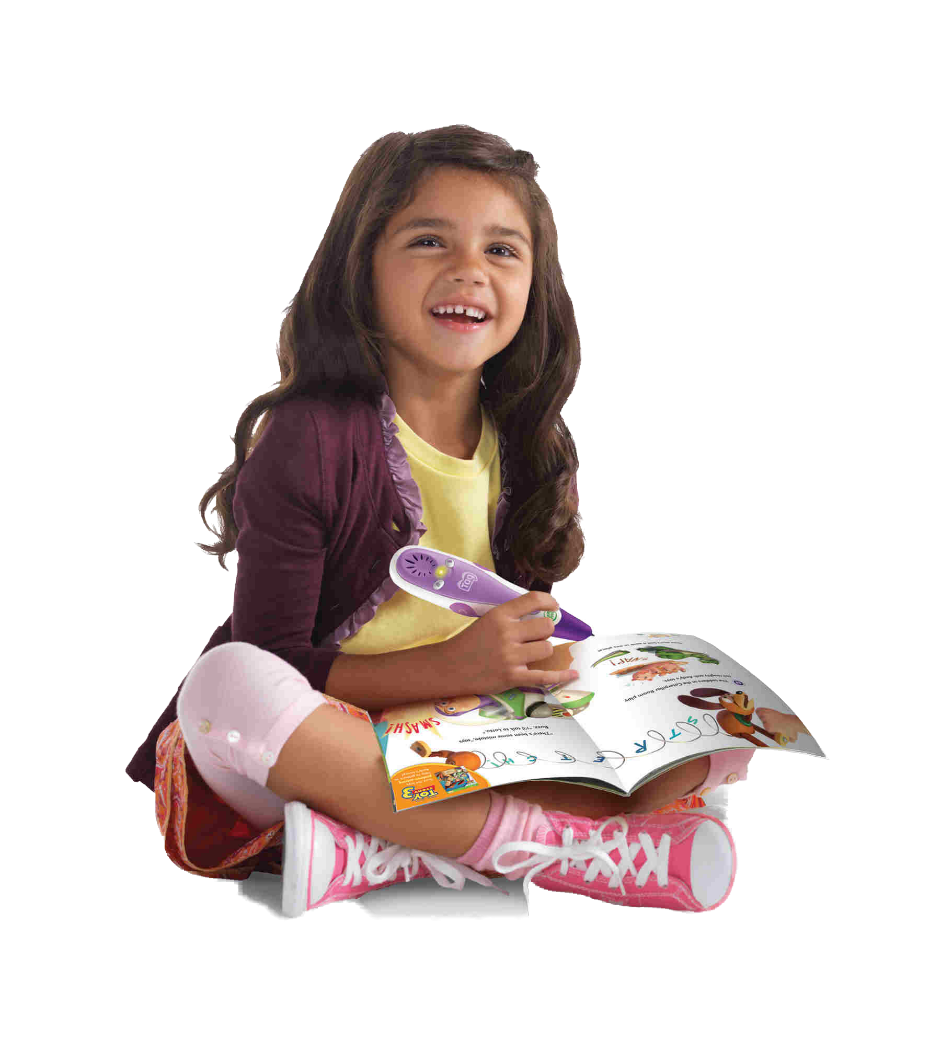 难忘小学生活
——成果展示与汇报
成果展示
活动清单
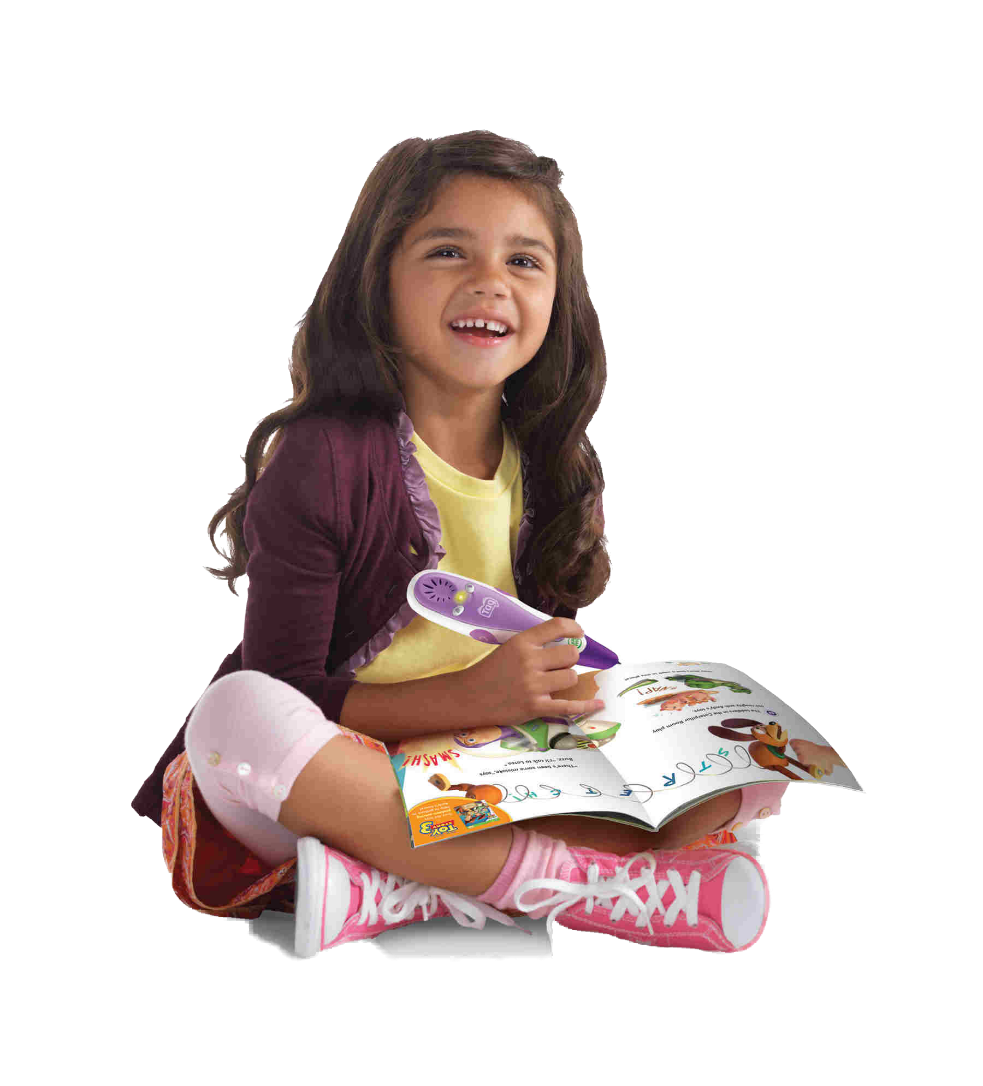 1.学写活动策划书，并按策划书策划一次毕业联欢会活动，把同学们对师友、对母校的惜别之情，通过文艺的形式表达出来。
      2.给老师和同学写信，表达情感并送上衷心的祝福。
成果展示
活动清单
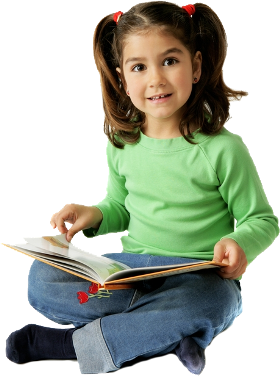 3.在离校之前为母校做点事。再读一读“阅读材料”中的文章，感受他人是用怎样的方式表达对母校、老师、同学的依依惜别之情的。
成果展示
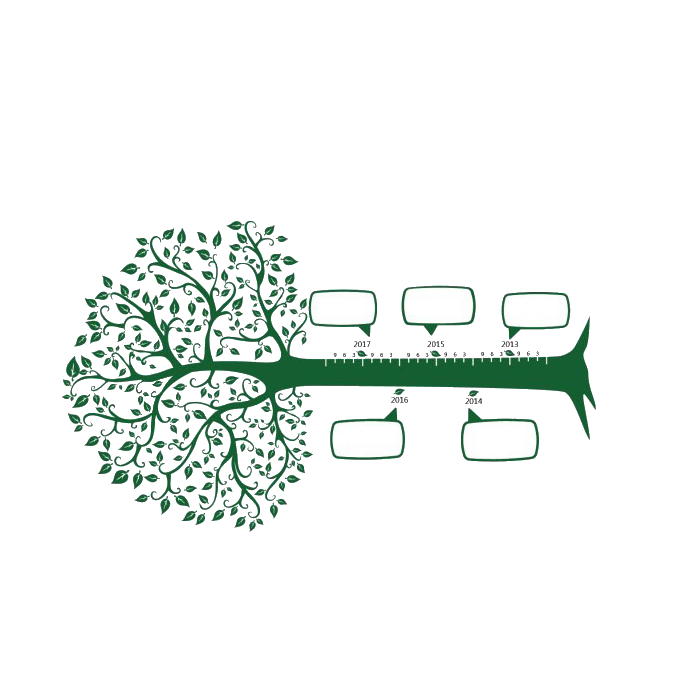 第1组——“时间之树”组
成果展示
第2组——“美好回忆”组
甲同学朗读自己写的作文。
乙同学朗诵自己写给老师的诗歌。
丙同学展示以“再见了，母校”为题目的PPT。
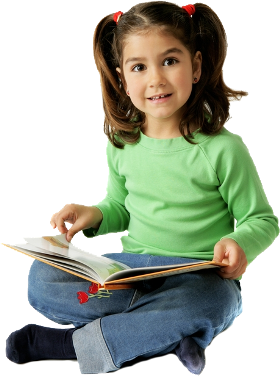 成果展示
第3组——“书信传情”组
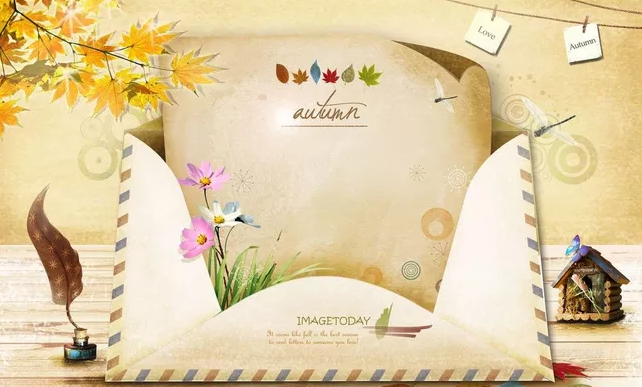 成果展示
凡事预则立，不预则废，为了办好一场联欢会，我们要先做好精心的策划，写一份详尽的策划书。充分考虑到活动的各个细节，然后根据分工认真准备。
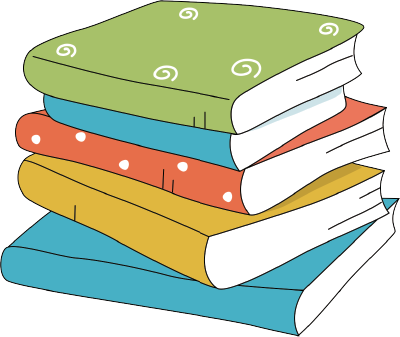 成果展示
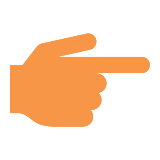 活动名称
活动目的
活动时间
活动地点
活动分工
活动流程
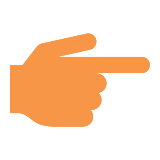 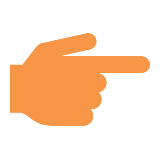 活动策划书的部分：
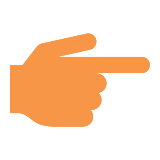 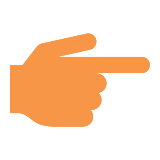 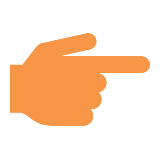 成果展示
策划书示例：
毕业联欢会活动策划书
活动名称  “再见了，母校”毕业联欢会
活动目的  感恩母校，感谢师友，告别小学生活
活动时间  6月29日
活动地点  阶梯教室
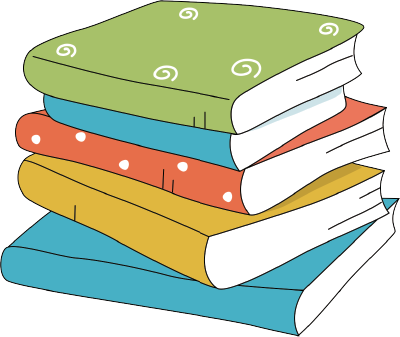 成果展示
活动分工
节目统筹：___________________ 
会场布置：___________________ 
道具准备：_____________ 
主持与串词撰写：_____________ 
秩序维护： __________________
场地清洁：___________________
活动报道：___________________
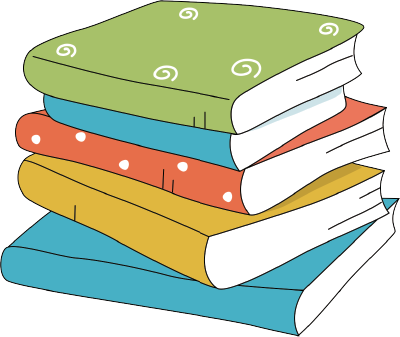 成果展示
1.毕业演讲
2.节目表演
3.交换毕业赠言
活动流程
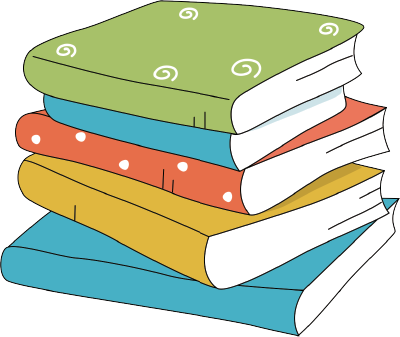 成果展示
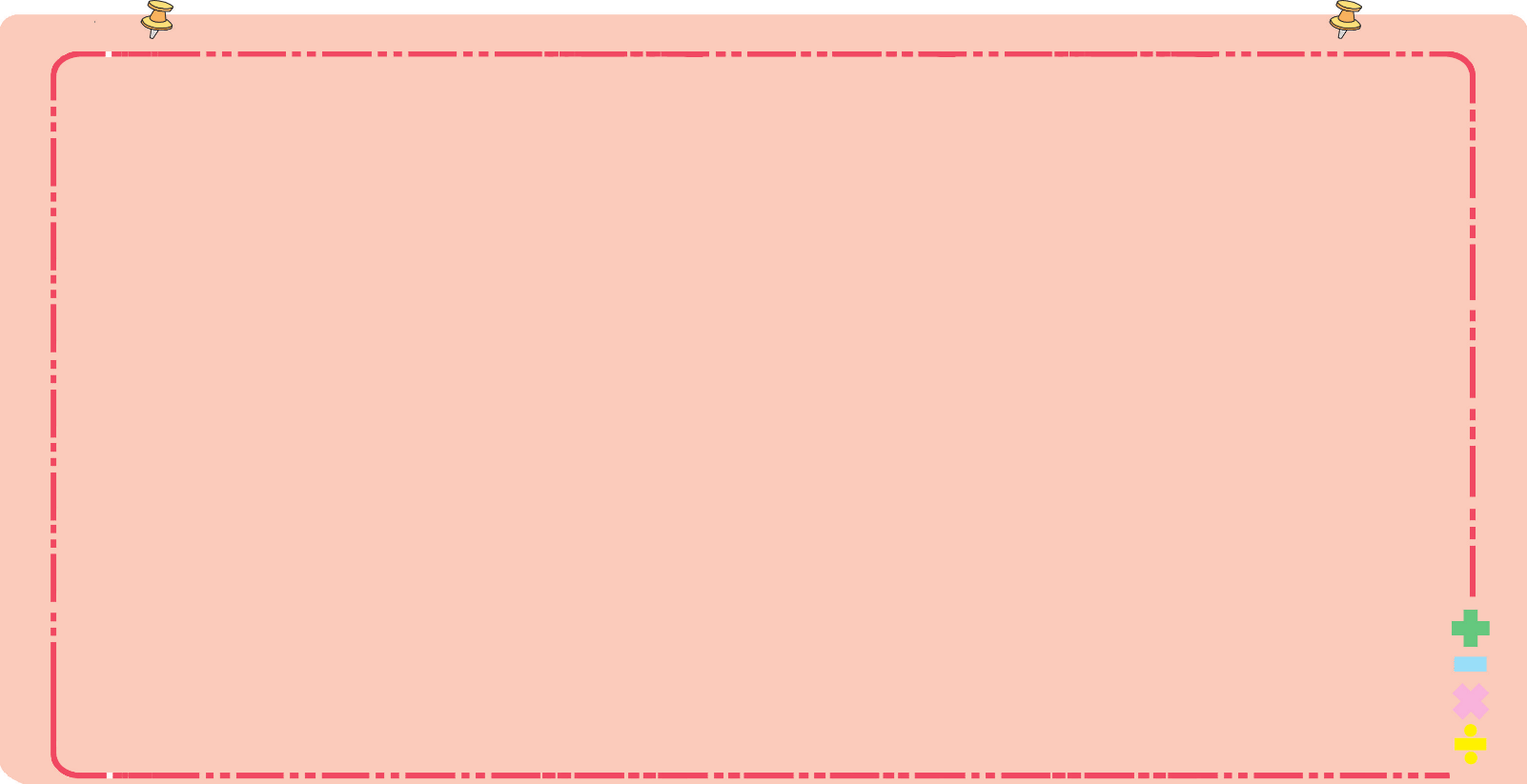 1.放飞梦想（师生集体诗朗诵）
2.高山流水（古筝独奏）
3.最美好的回忆（歌曲联唱）
4.孔雀舞（民族舞）
5.团结就是力量（游戏）
6.感恩的心（集体歌舞）
7.依依惜别情（诗朗诵）
8.心有灵犀猜成语（游戏）
9.谁是最可爱的人（相声）
10.老师寄语
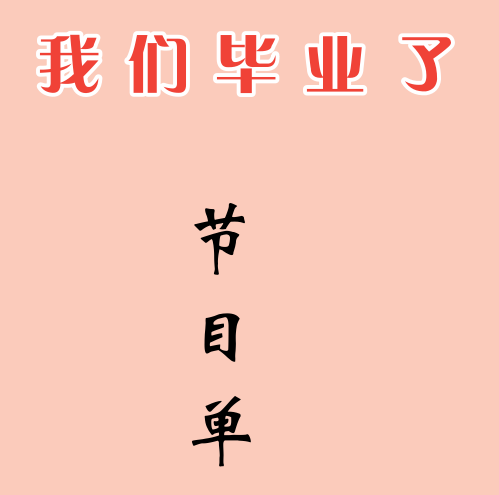 节目单示例
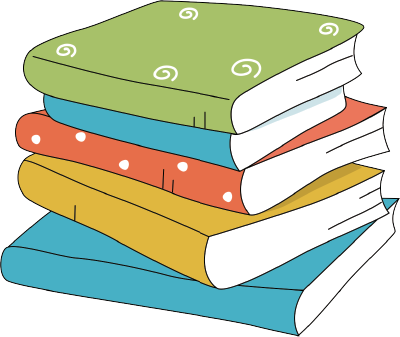 总结拓展
哪一个（或几个）小组的活动成果给你印象最深？为什么？
       谈一谈：你有什么收获？
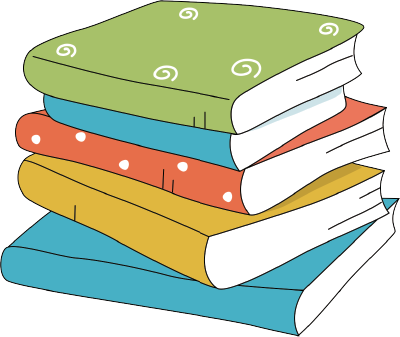 总结拓展
小学六年的生活多么令人难忘，让我们把这些美好的回忆好好珍藏。在今后的学习和生活中，珍惜每一分每一秒，用自己辛勤的汗水去浇灌成功之花！
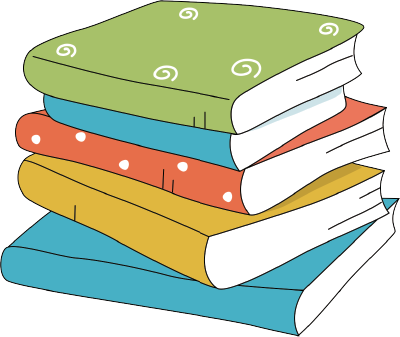 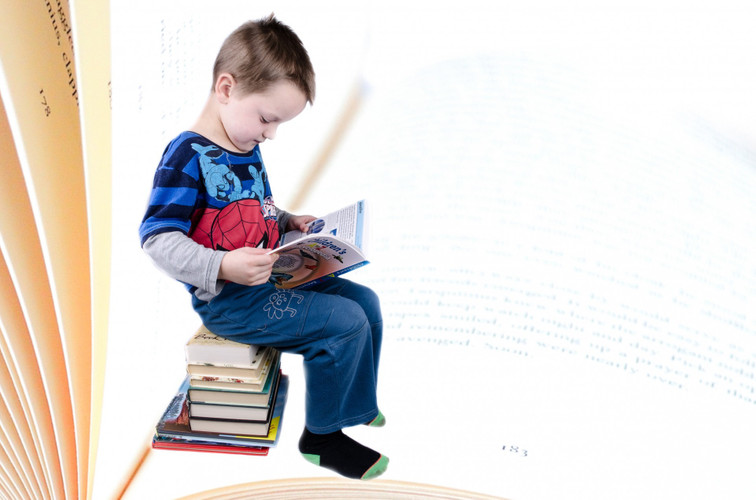 第六单元
感谢各位聆听
语文精品课件 六年级下册
授课老师：某某 | 授课时间：20XX.XX
某某小学